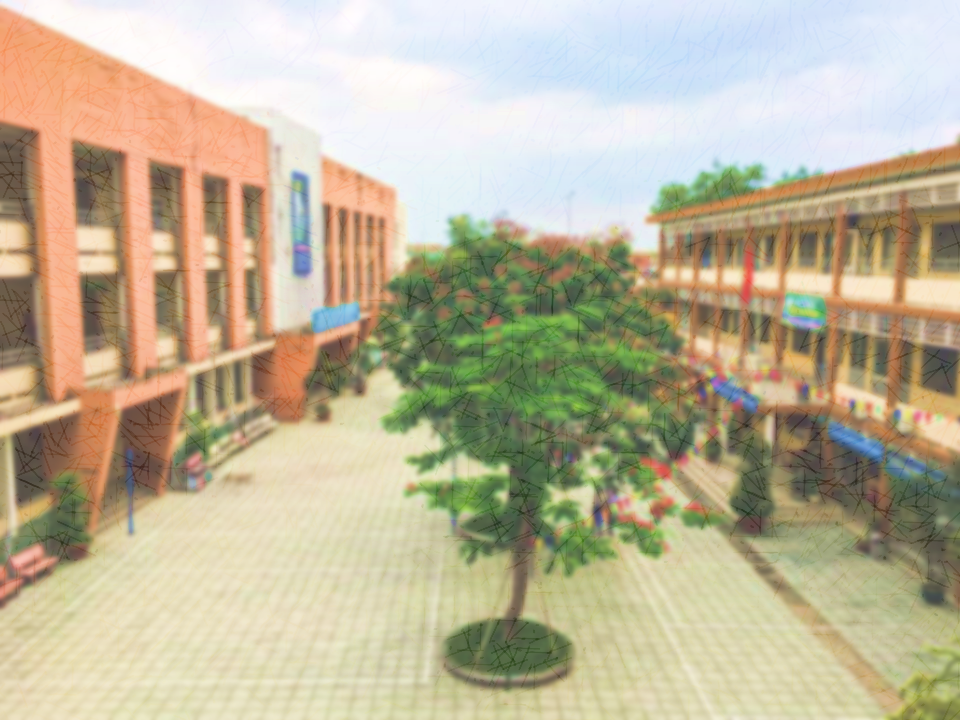 Chủ đề 1: Mái trường xưa
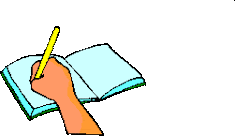 Tiết 1:Học hát 
Bóng dáng một ngôi trường
CHUNG MỸ ANH
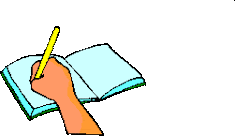 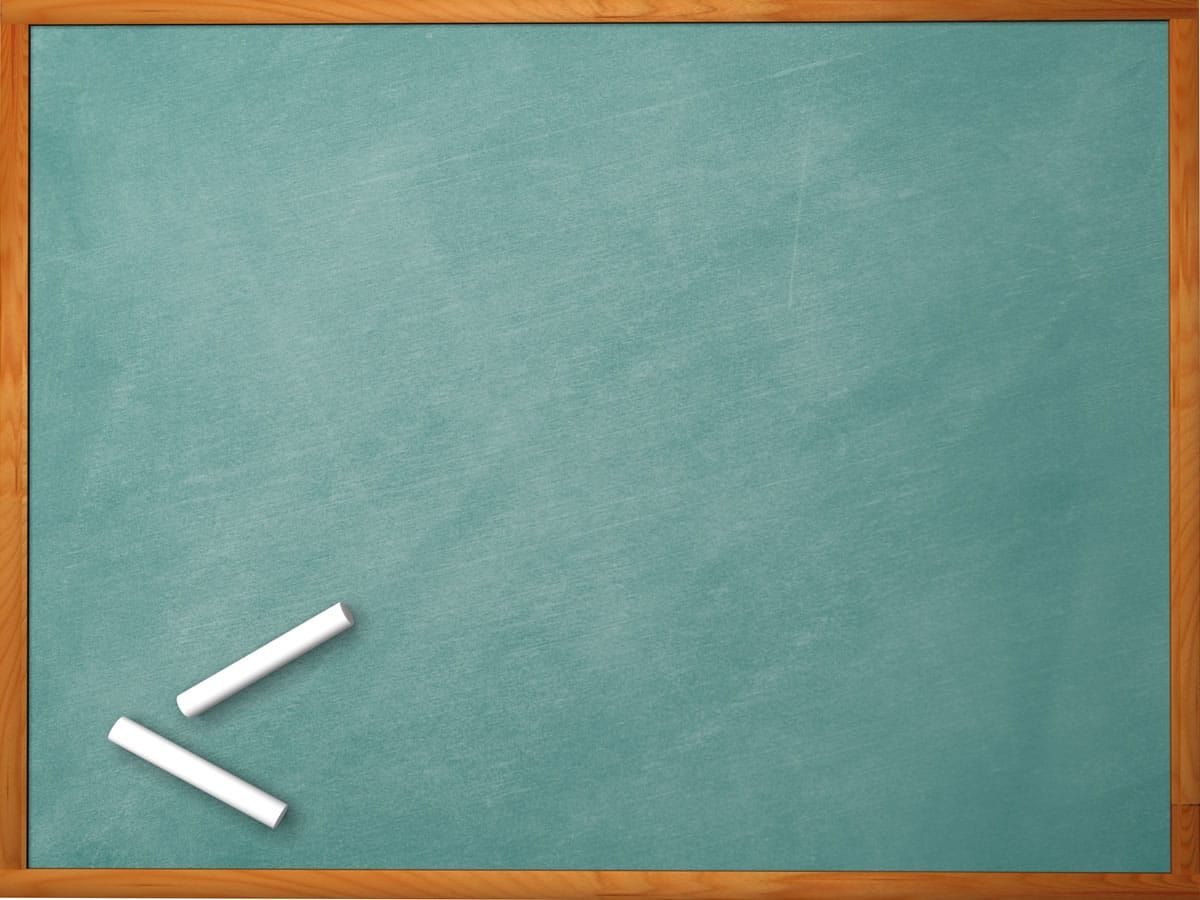 I/ HỌC HÁT
1. Giới thiệu tác giả
Hoàng Lân (sinh năm 1942). Ông cùng người anh em sinh đôi Hoàng Long trở thành một cặp nhạc sĩ quen thuộc với người yêu nhạc Việt Nam. Hai ông đã được Chủ tịch nước trao tặng Giải thưởng Nhà nước về văn học - nghệ thuật năm 2012.
Hoàng Lân bắt đầu sáng tác từ năm 1957. Ông tốt nghiệp môn sáng tác và lý luận tại Nhạc viện Hà Nội. Sau đó, nhạc sĩ đi tu nghiệpÔng tham gia hoạt động âm nhạc trong phong trào thiếu niên thành phố. 1996-1997, tham gia công tác giảng dạy âm nhạc tại Trường huấn luyện cán bộ thanh niên Thành phố Hồ Chí Minh.
Một số tác phẩm : Đi học về, Từ rừng xanh cháu về thăm lăng Bác, Mèo con đi học…
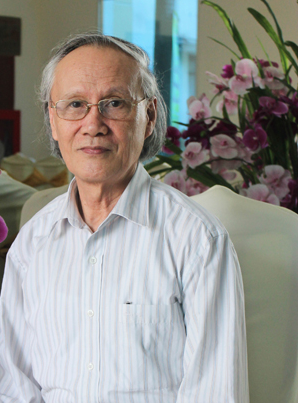 CHUNG MỸ ANH
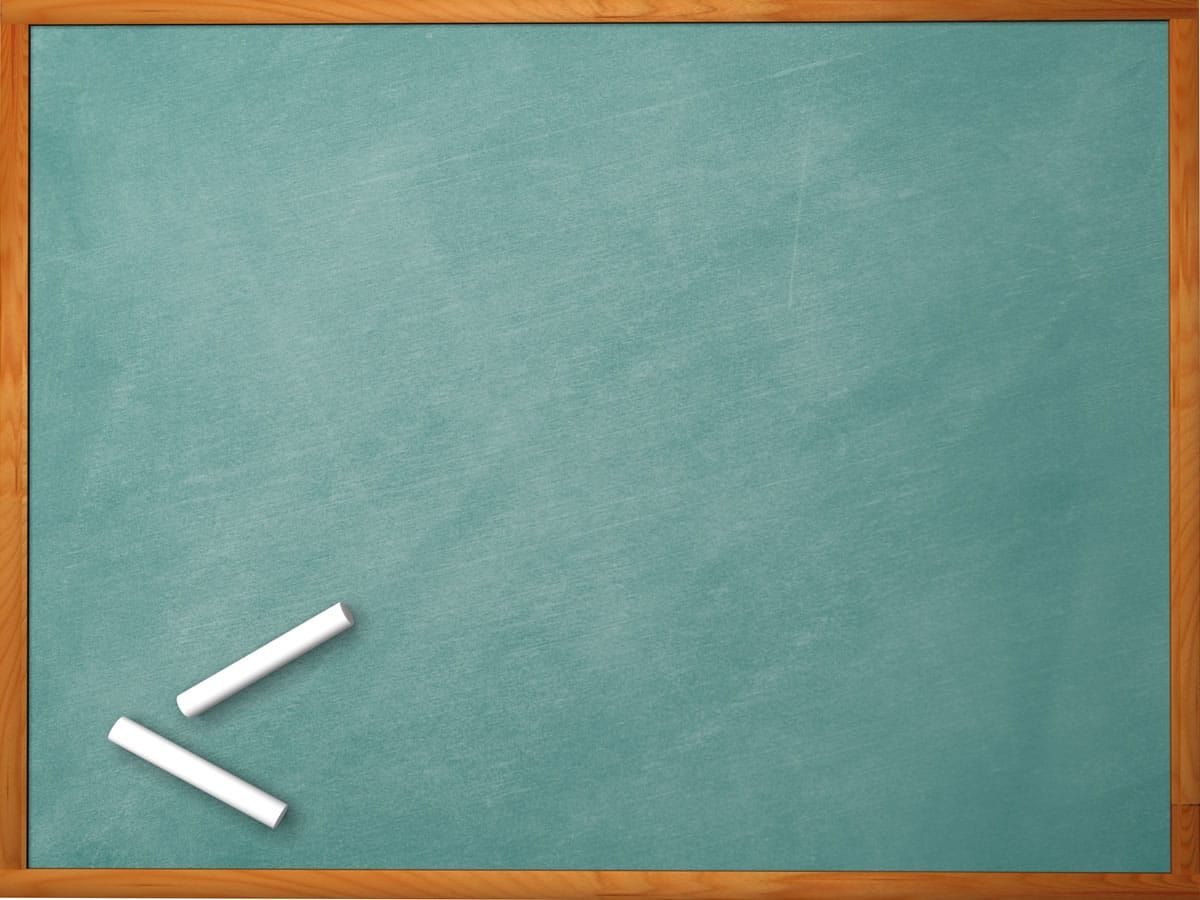 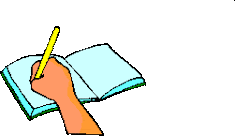 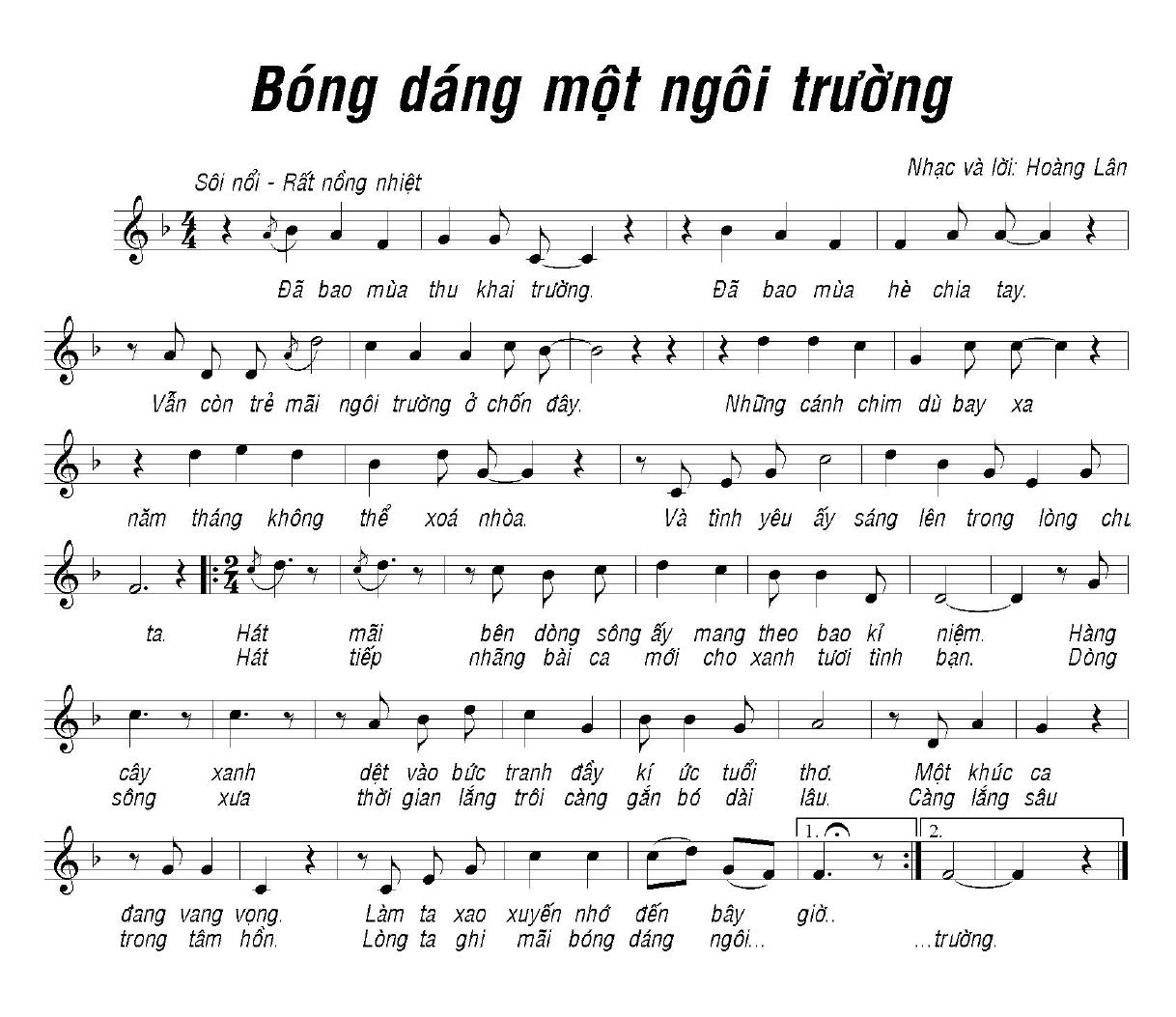 2. Phân tích tác phẩm
Nhạc và lời: Hoàng Long
2
4
4
4
và
Viết ở nhịp:
Tính chất âm nhạc: Sôi nổi rất nồng nhiệt
Có các ký hiệu âm nhạc:
dấu lặng đen,
dấu giáng,
dấu nối,
nốt hoa mỹ,
dấu luyến
dấu chấm dôi,
dấu nhắc lại,
dấu lặng đơn,
dấu mắt ngỗng
khung thay đổi
CHUNG MỸ ANH
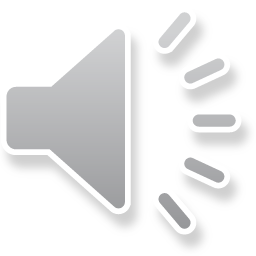 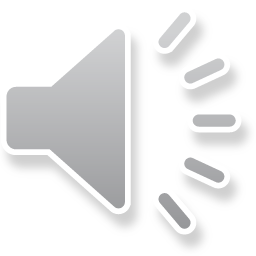 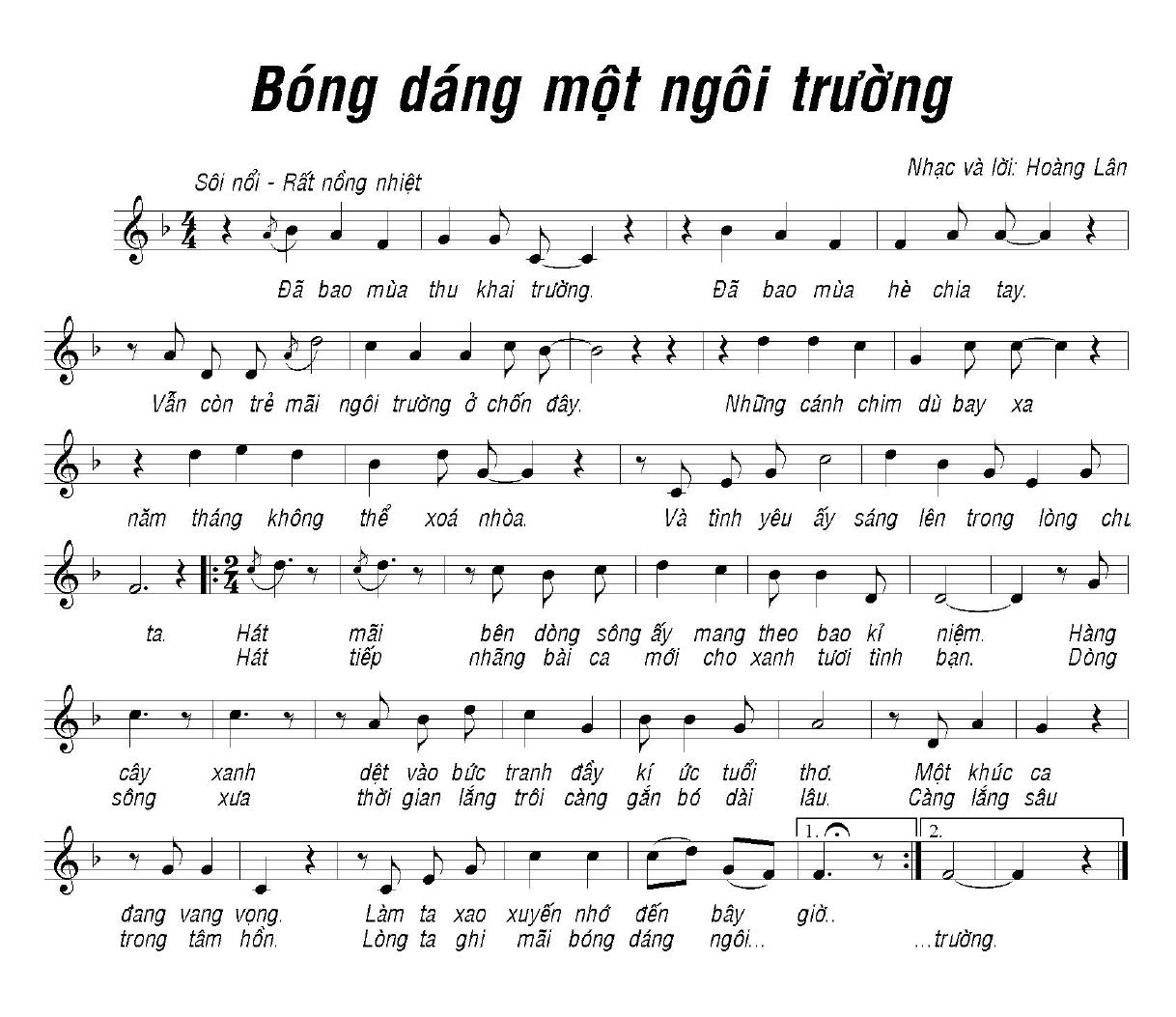 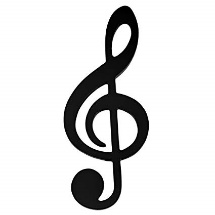 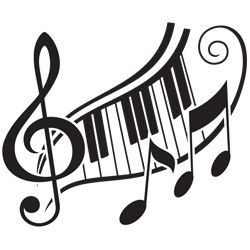 CHUNG MỸ ANH
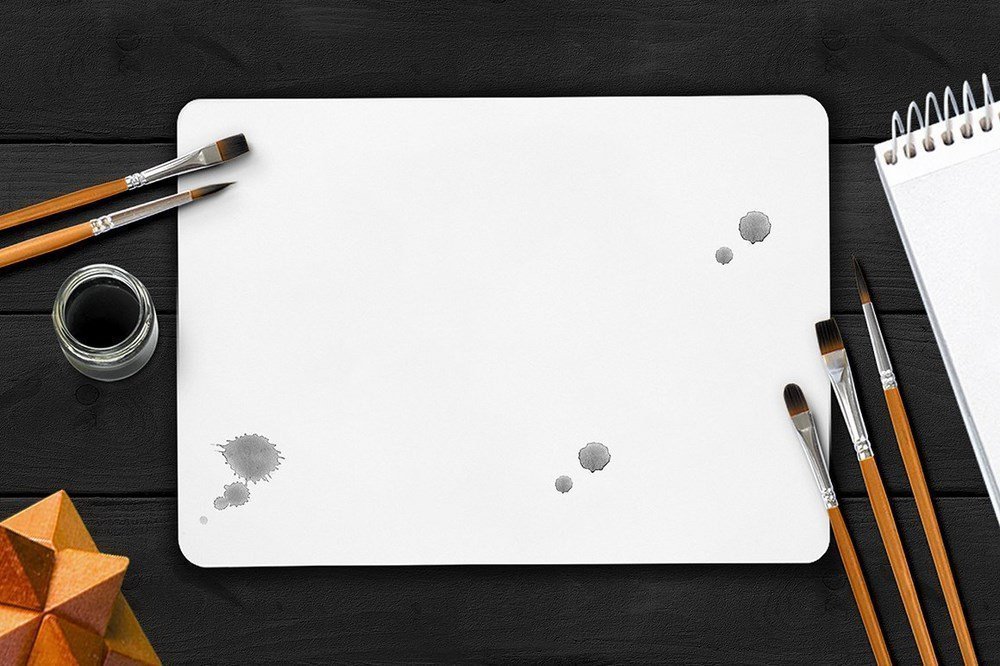 NỘI DUNG BÀI HÁT
Bài hát giúp HS cảm nhận được tình yêu thương thầy cô, mái trường và những kỷ niệm khó phai của một thời cắp sách đến trường.
CHUNG MỸ ANH
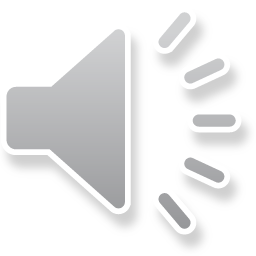 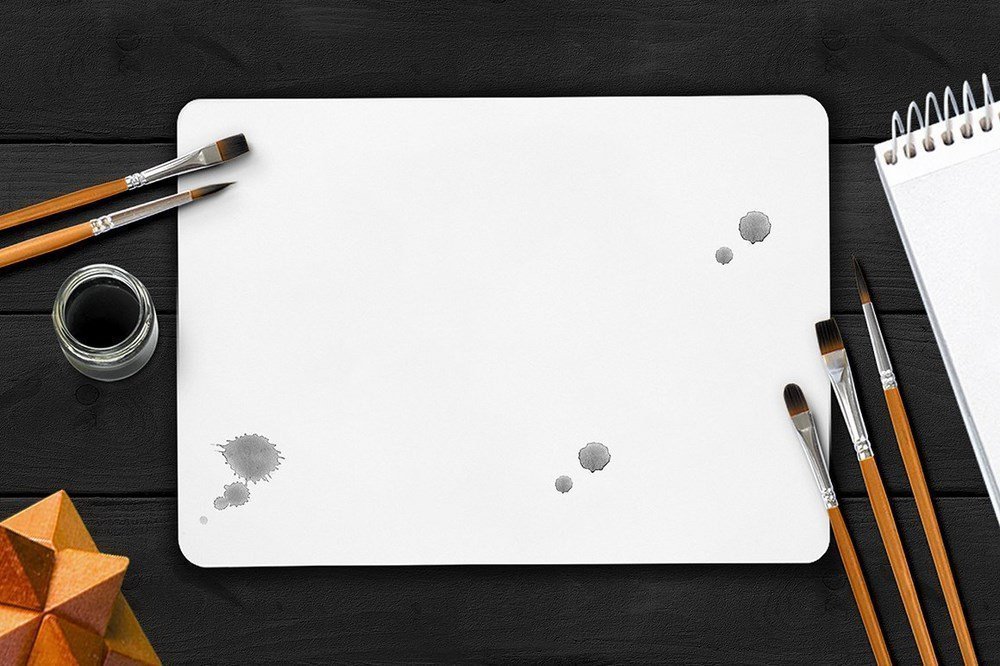 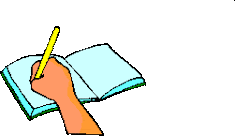 II/ DẶN DÒ
- Học thuộc bài hát Bóng dáng một ngôi trường.
- Chuẩn bị tiết 2: chép TĐN số 1 và bài nhạc lý Giới thiệu về quãng.
CHUNG MỸ ANH